Events that create Commerce
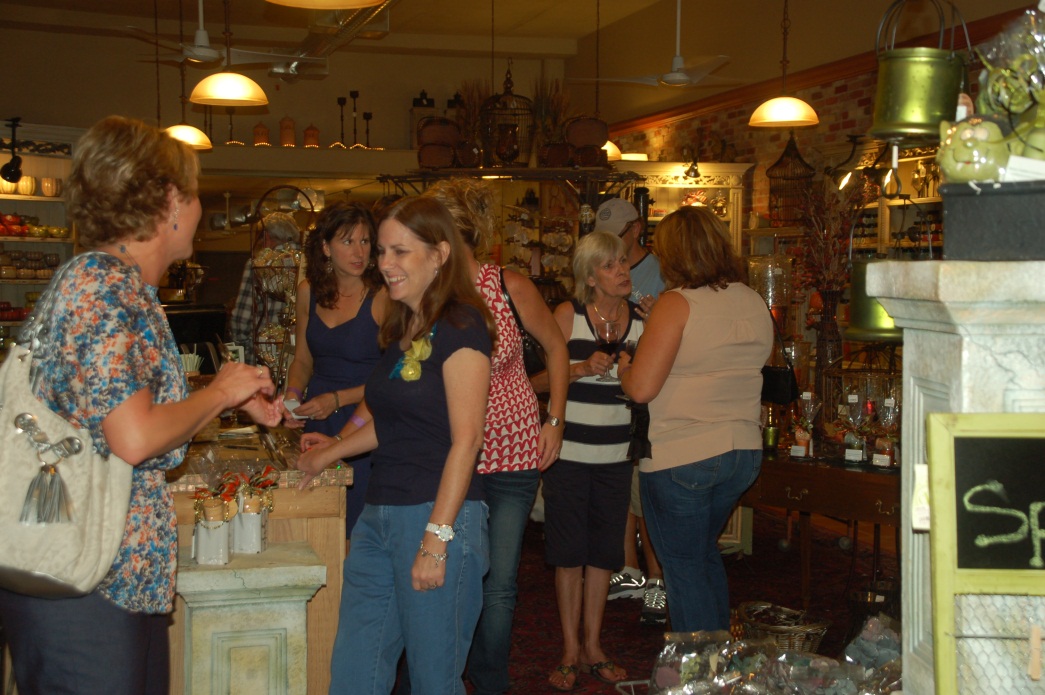 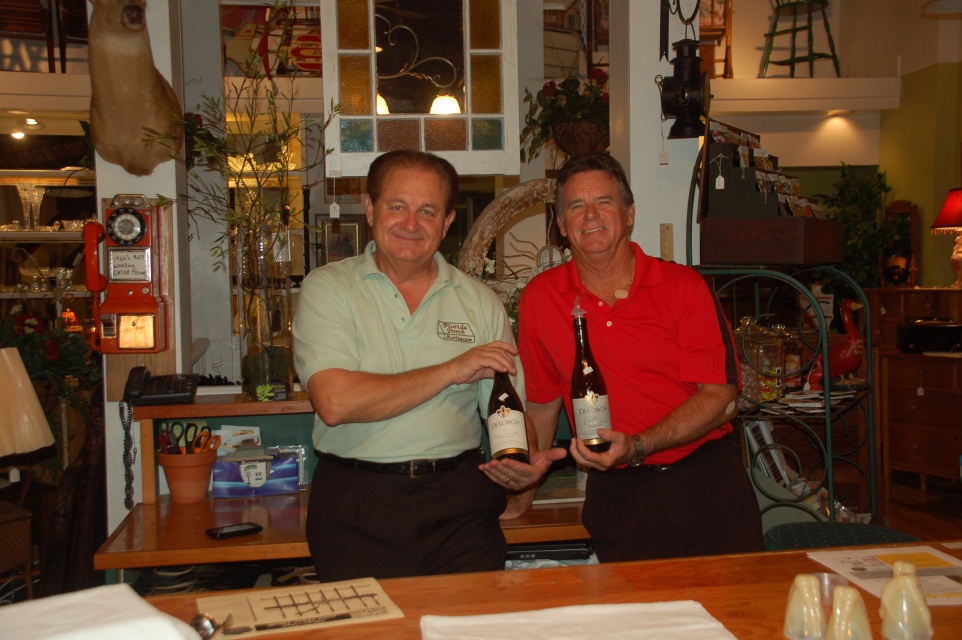 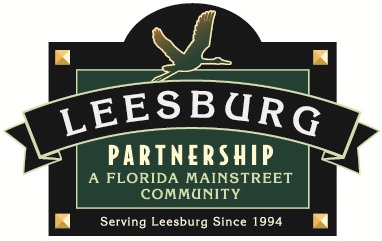 Events with a Purpose
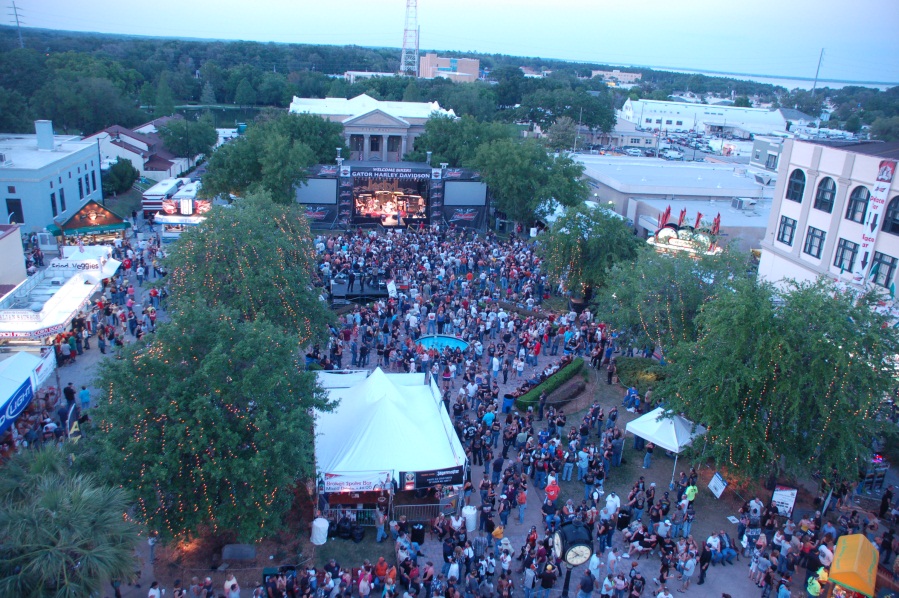 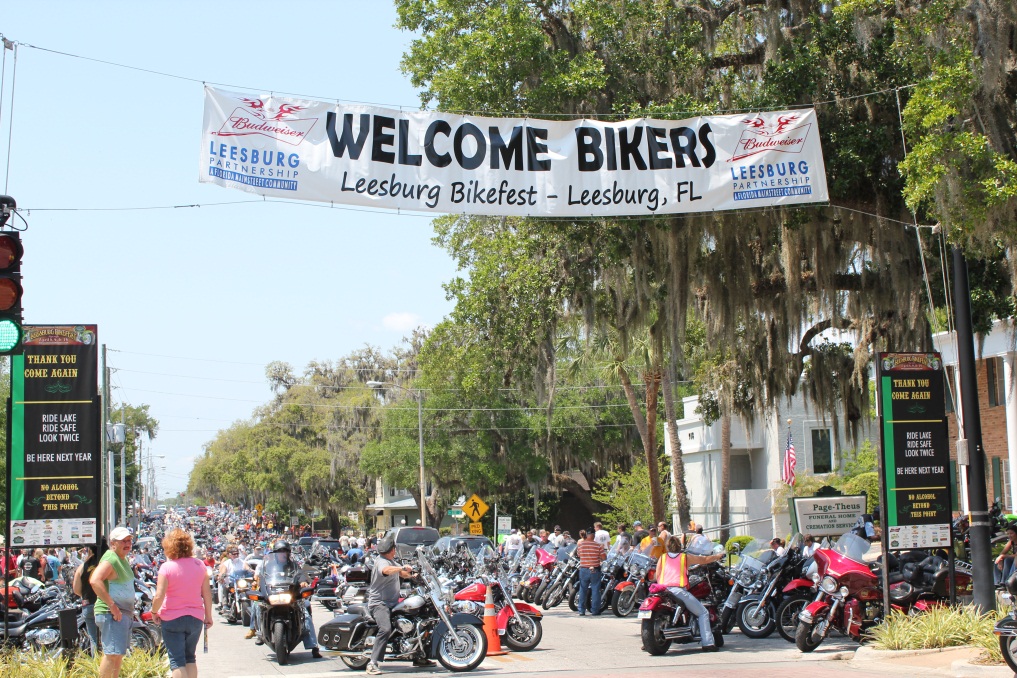 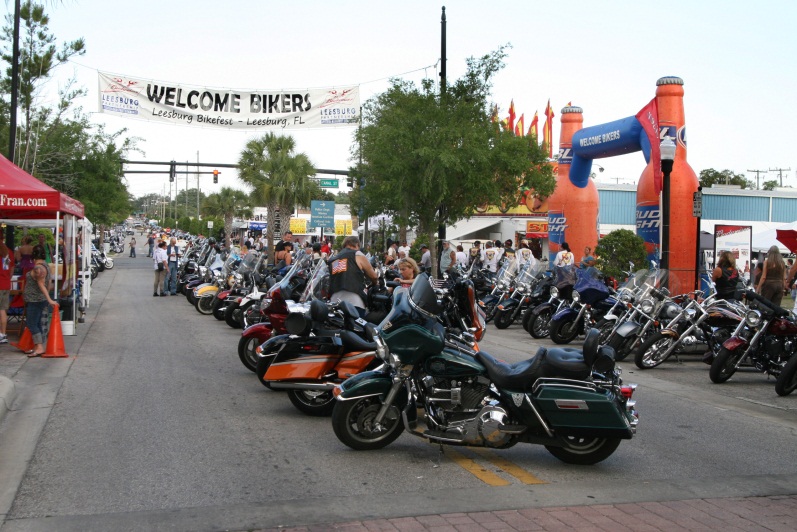 Economic impact on the community
Events With a Purpose
Fundraisers
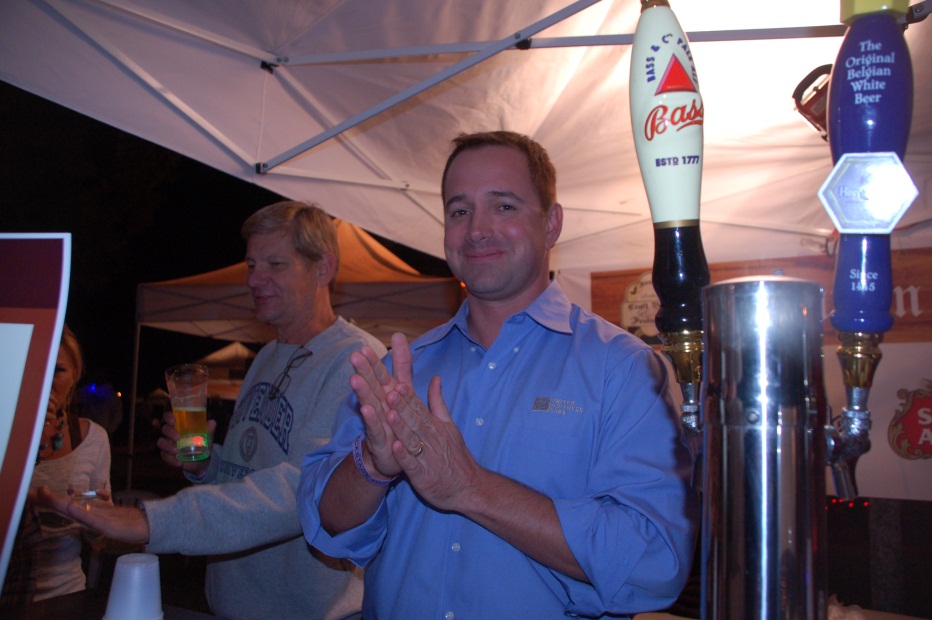 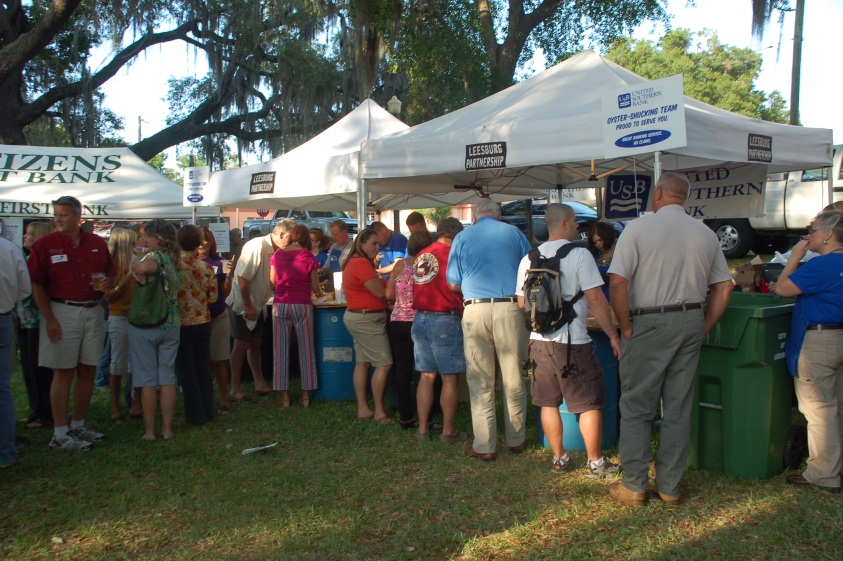 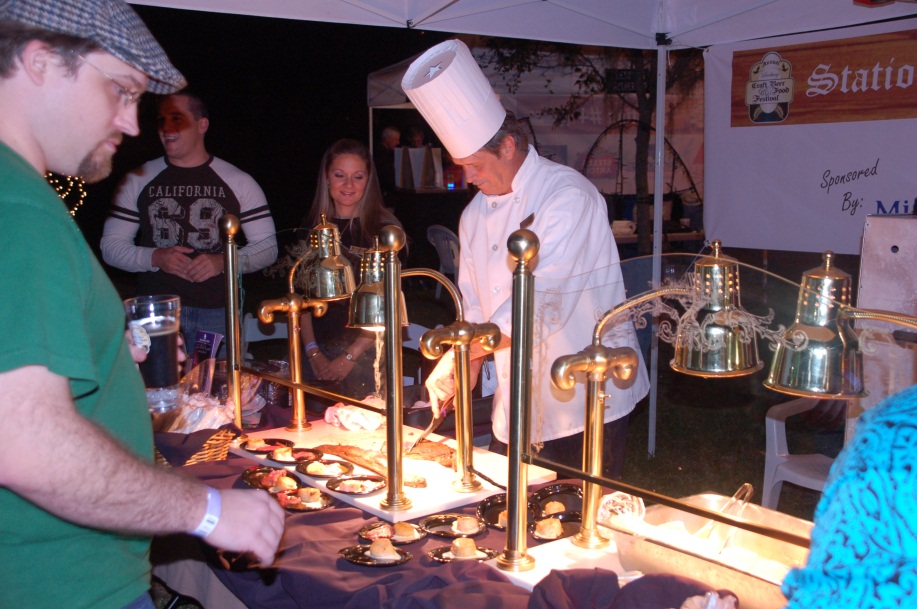 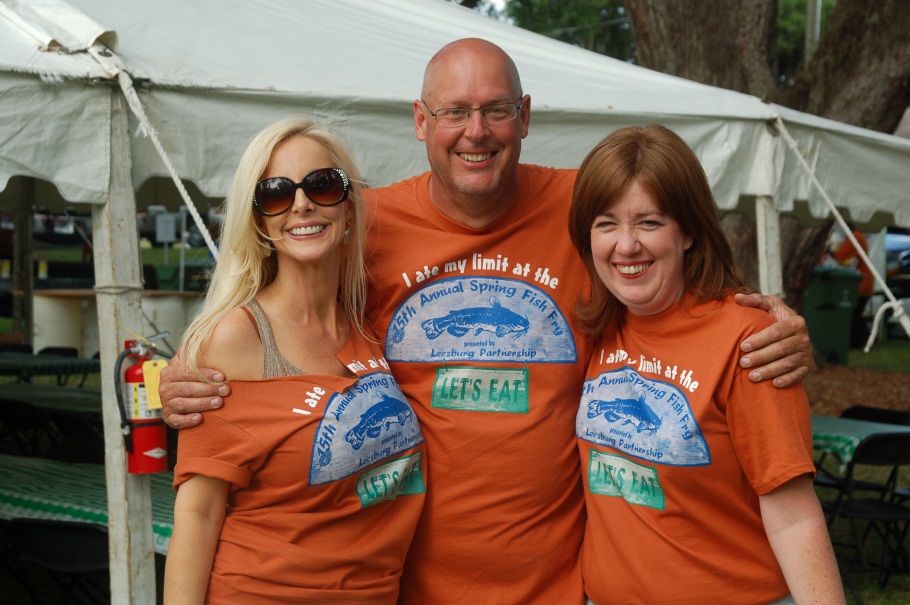 Events With a Purpose
Since of community and place
Creating Tradition
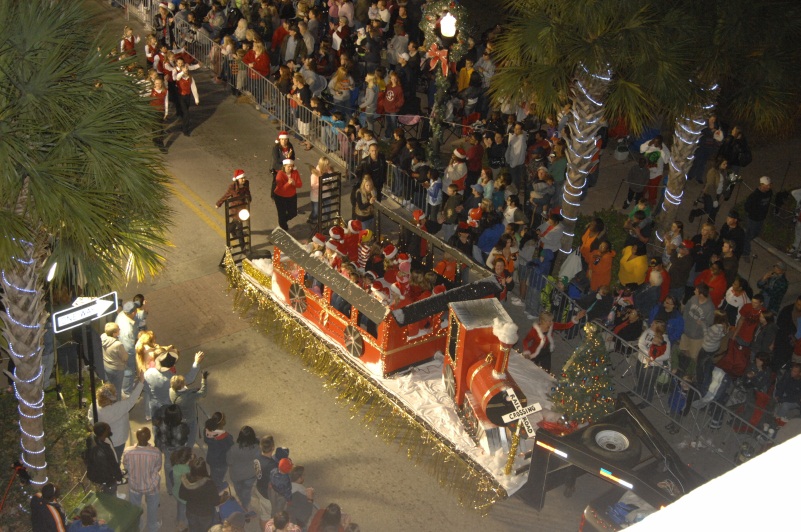 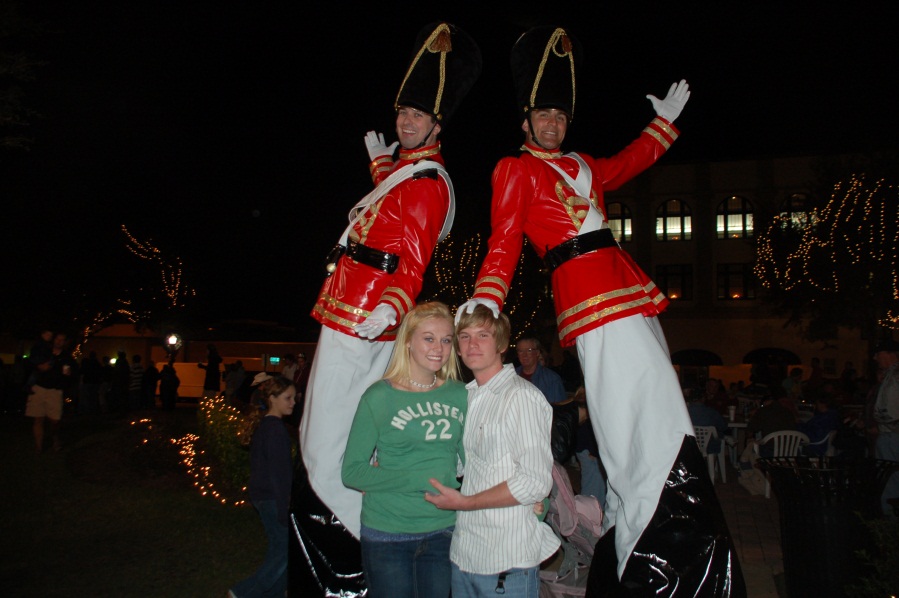 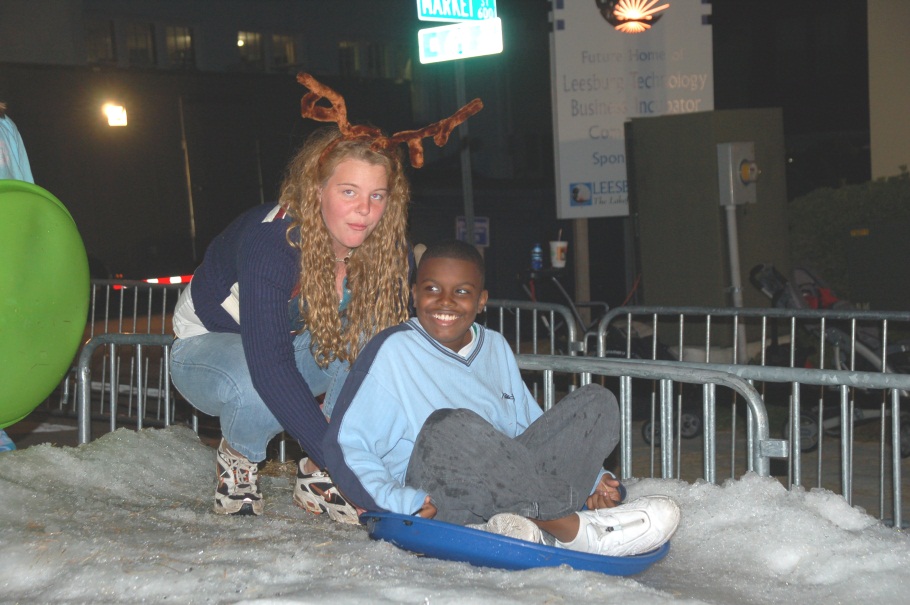 Events With a Purpose
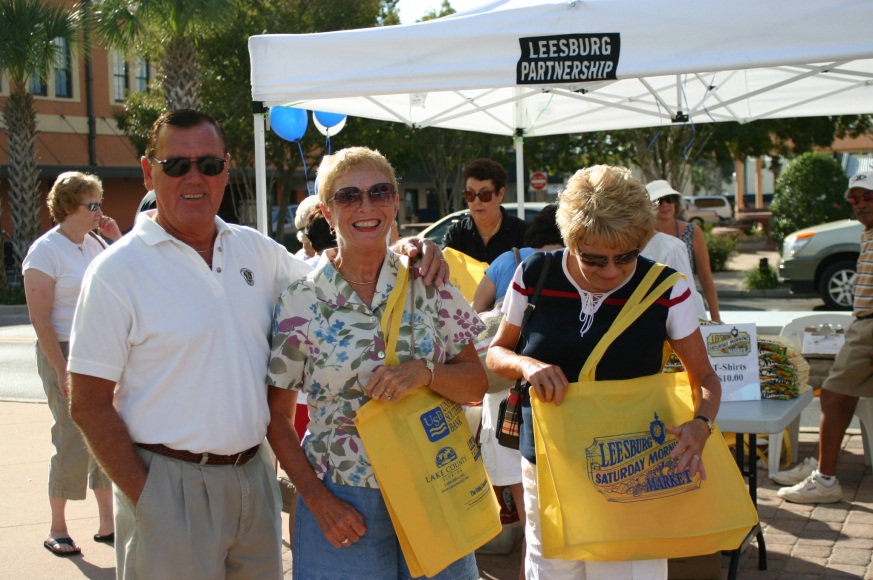 Bring Shoppers
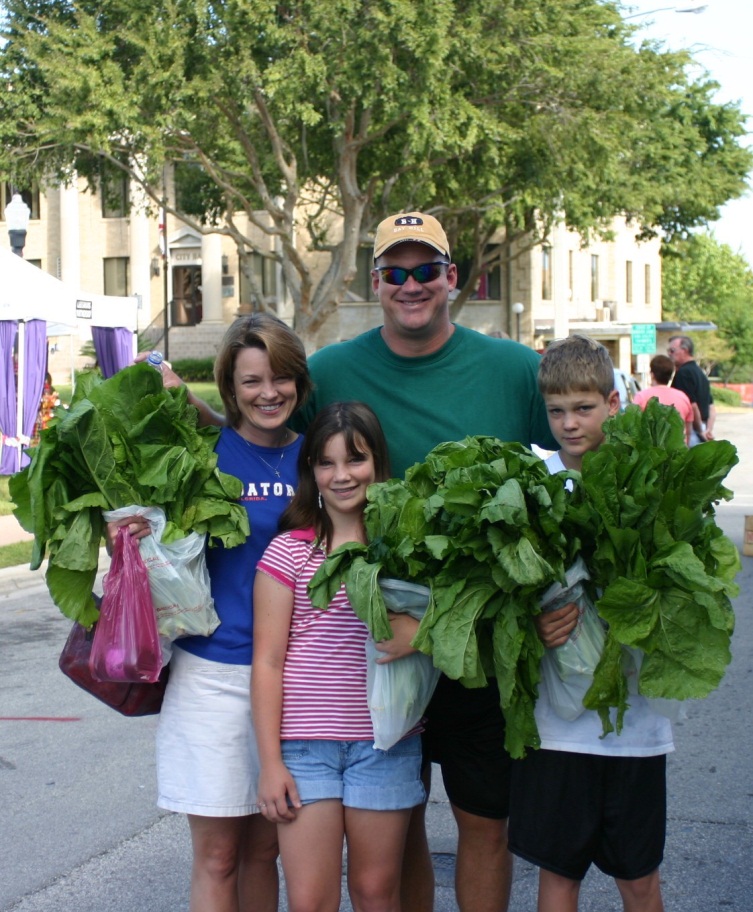 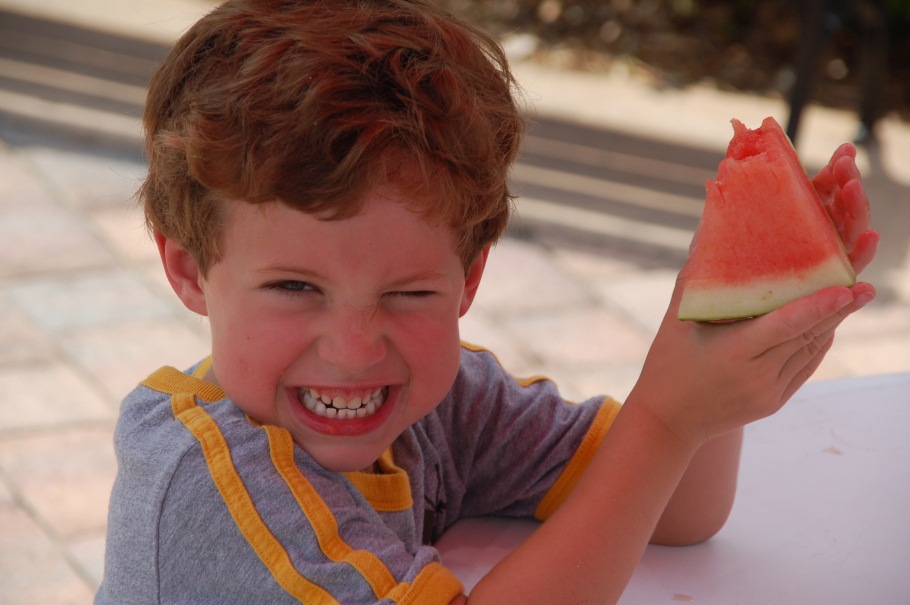 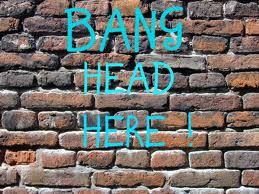 Attitude is Everything
Shop Hop Wine Walk
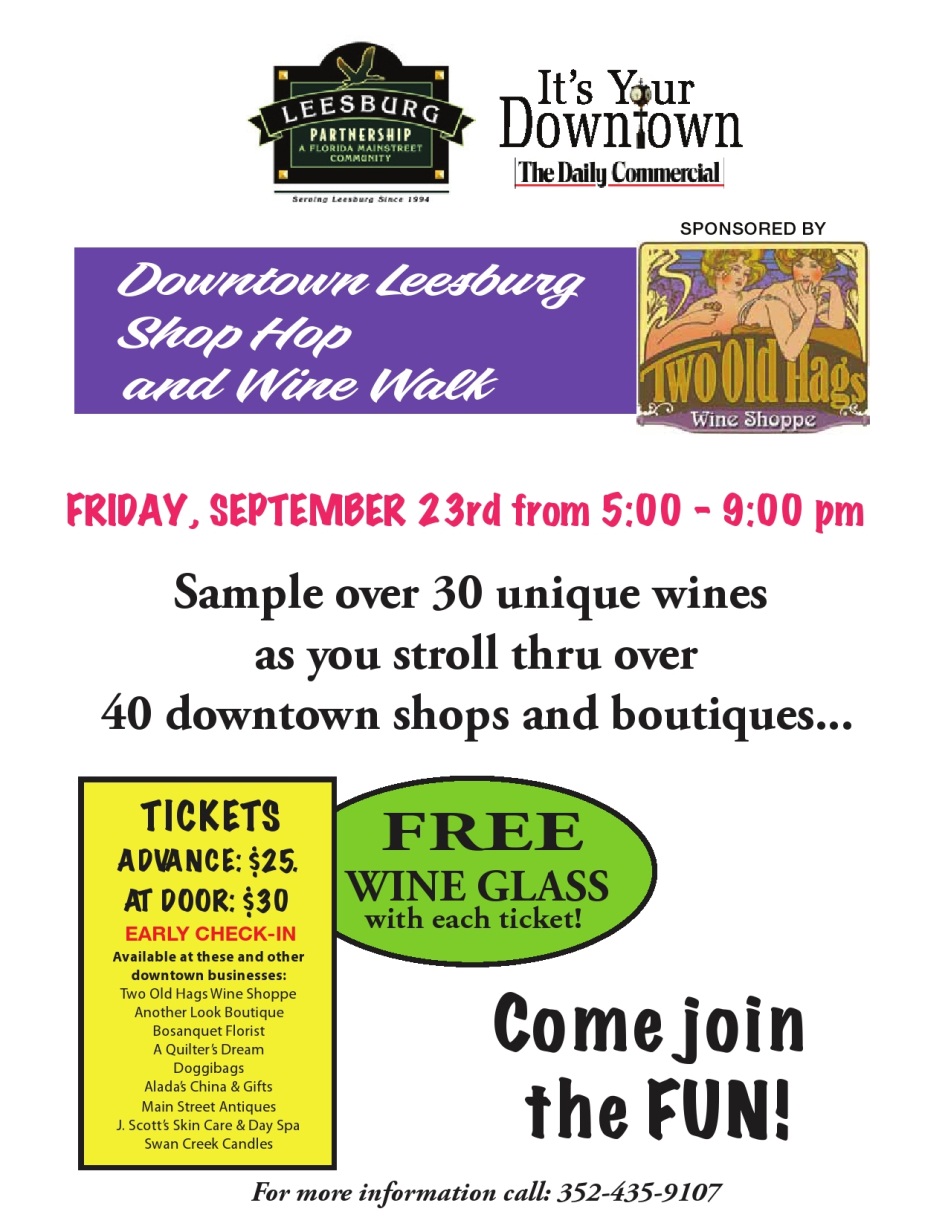 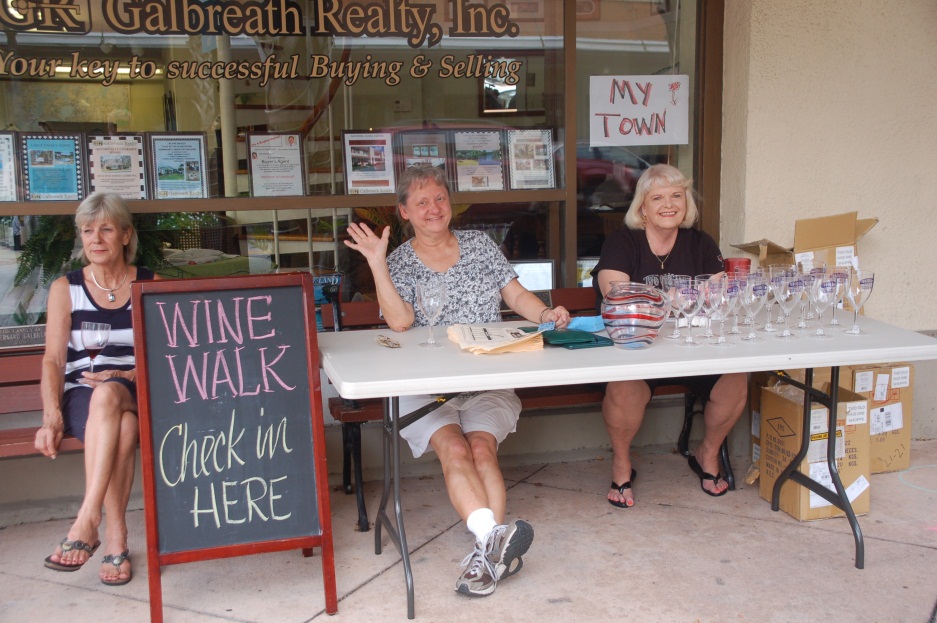 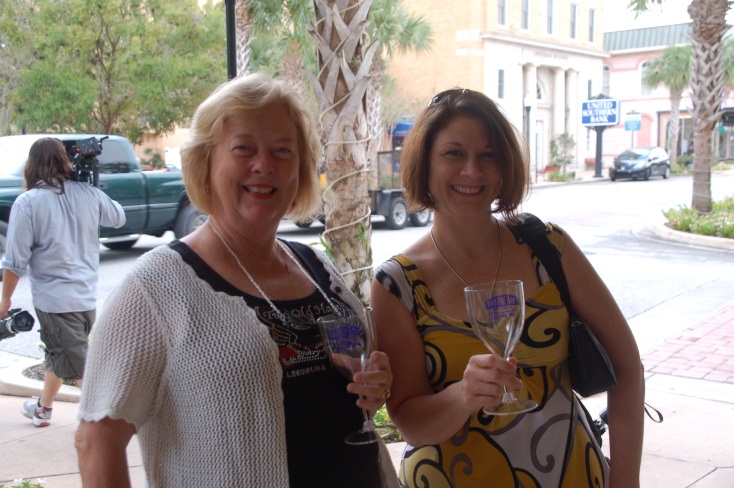 Events with a Purpose
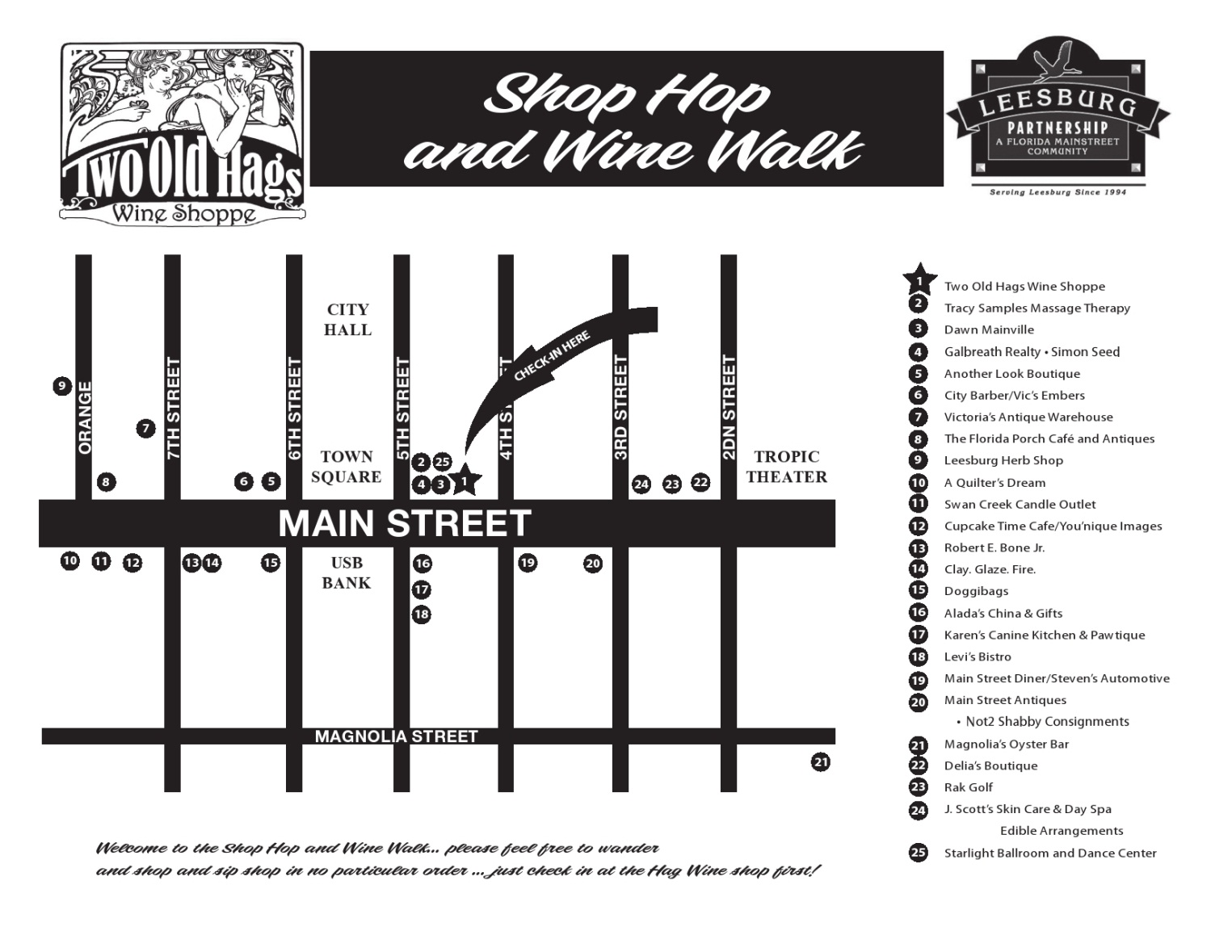 Shop Hop Wine Walk
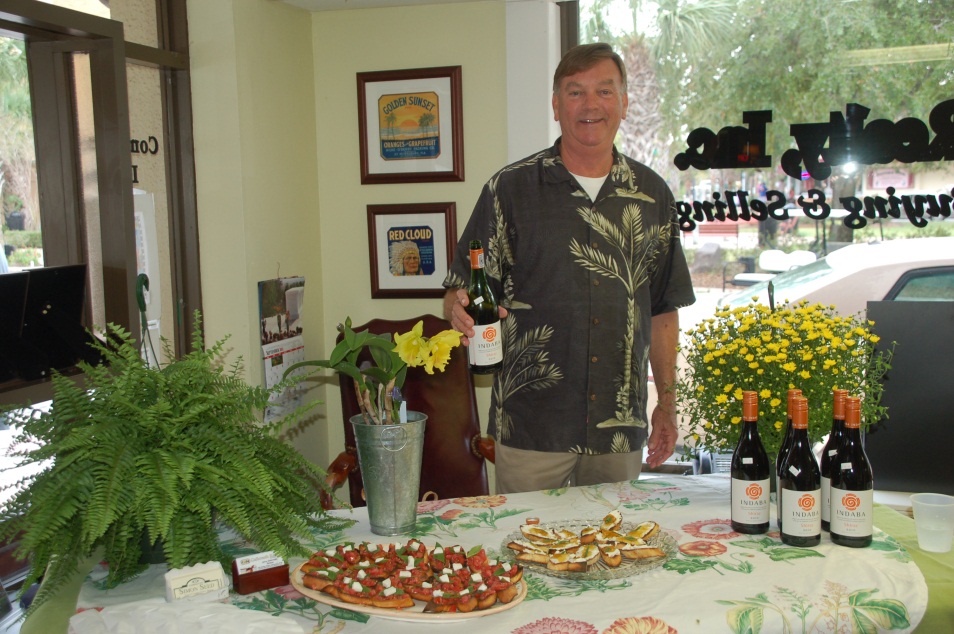 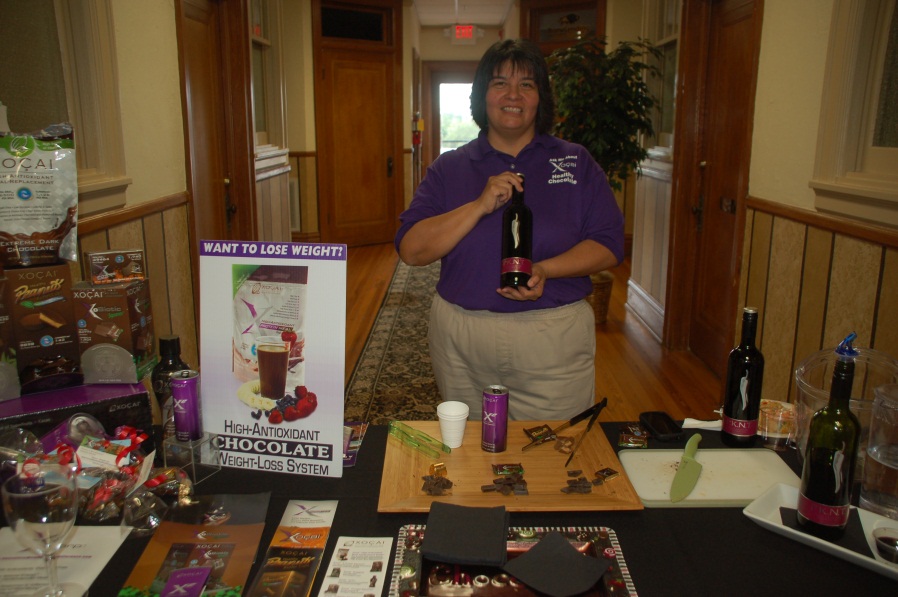 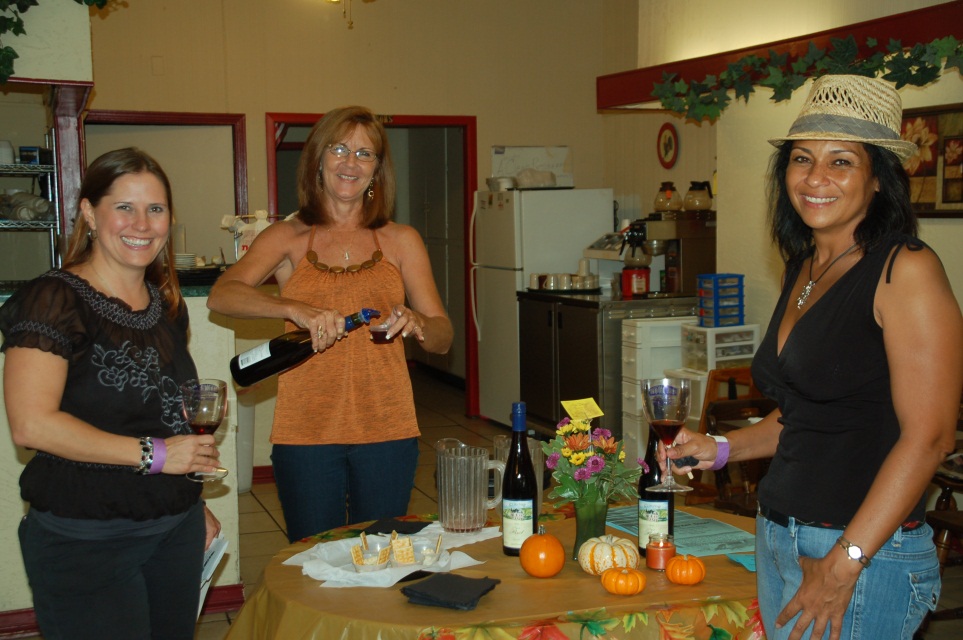 Sandi MooreSandi@LeesburgPartnership.com
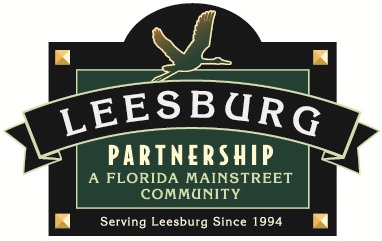